คุณสมบัติของคนดูแลสลิง
คุณสมบัติของคนดูแลสลิง
น้ำหนักการยก: 1 ตันหรือมากกว่า
ผู้ที่จบหลักสูตรการฝึกอบรมทักษะการขึงสลิง
ผู้ที่สำเร็จการศึกษาพิเศษด้านงานสลิง
น้ำหนักของน้ำหนักบรรทุก: 0.5 ตัน
คำจำกัดความของเครน
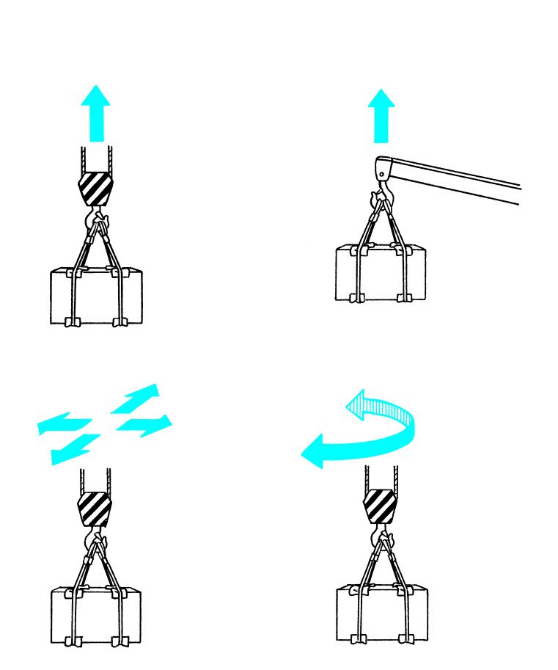 ยกน้ำหนักด้วยกำลัง
บรรทุกน้ำหนักที่ยกขึ้นมาในแนวนอน
ความสัมพันธ์ระหว่างขนาดและแขนของแรง
โมเมนต์ของแรงเฉลี่ย
จุดรับน้ำหนัก
รอกแบบสเตชันนารี
ดึง 1 ม.
จะยกขึ้น 1 ม.
แรงดึงของลวดสลิง
m: น้ำหนักของน้ำหนักบรรทุก
Fw: 9.8 x m (kN)
F1, F2: แรงดึงของลวดสลิง 
F: แรงลัพธ์ (kN) 
F = Fw
P: แรงที่ดึงลวดสลิงเข้าหาตัว (kN)
มุมของสลิง
ลวดสลิง
รูปแบบเกลียวลวดสลิง
แกน
เกลียว
ลวด
ประเภทของเกลียว
เกลียวทิศทางเดียวรูปตัว S (ซ้ายมือ)
เกลียวปกติรูปตัว S (ซ้ายมือ)
เกลียวทิศทางเดียวรูปตัว Z (ขวามือ)
เกลียวปกติรูปตัว Z (ขวามือ)
เกลียวปกติ
เกลียวทิศทางเดียวกัน
วิธีวัดเส้นผ่านศูนย์กลางของลวดสลิง
เส้นผ่านศูนย์กลาง
ผิด
ถูก
จำนวนของลวดสลิงและมุมของสลิง (a = มุมของสลิง)
ทะแยงมุม
วิธีการขึงสลิงโดยใช้ลวดสองเส้นและจุดสองจุด
วิธีการขึงสลิงโดยใช้ลวดสามเส้นและจุดสามจุด
วิธีการขึงสลิงโดยใช้ลวดสี่เส้นและจุดสี่จุด
ค่าสัดส่วนแรงดึงและมุมของสลิงสำหรับลวดสลิง
มุมของสลิง
ค่าสัดส่วนแรงดึง
ลวดสลิง
ข้อสวมอัดพร้อมวงแหวนโลหะและสเก็นที่ปลายแต่ละด้าน
บ่วงที่ปลายทั้งสองด้าน
ข้อสวมอัดพร้อมวงแหวนโลหะและตะขอที่ปลายแต่ละด้าน
ข้อสวมอัดที่ปลายทั้งสองด้าน
ลวดสลิงชนิดถักเป็นวงกลม
ลวดสลิงพร้อมวงแหวน
วิธีการทำข้อสวมอัด
ลวดสลิง
วงแหวนโลหะ
ปลอก (อลูมิเนียมอัลลอยด์พิเศษ)
ลวดสลิง
ข้อควรระวังเมื่อใช้ลวดสลิง
มุมของสลิง
เก็บให้เป็นระเบียบ
ตัวรองหนุน
มุมของสลิง
ความชื้น
ความร้อน
กรด
ฝุ่น
การขึงสลิงด้วยเชือกเส้นเดียว
ข้อควรระวังเมื่อจัดเก็บ
ประเภทของโซ่
โซ่สายโซ่
เส้นผ่านศูนย์กลางปกติ
โซ่สมอเรือ
เส้นผ่านศูนย์กลางปกติ
สลิงโซ่
โซ่พร้อมวงแหวน
วงแหวน
โซ่พร้อมตะขอ
ตำแหน่งของสเก็น
ตัวอย่างการใช้สเก็น
อายโบลท์
อายนัท
ตัวอย่างการใช้อายโบลท์
ใช้แหวนรองเพื่อปรับ
คานยก
คานยก
ตัวรองหนุน
แผ่นยาง
ผ้า
ถุงผ้า
ทองแดงหรือทองแดงผสมอัลลอย
โครงสร้างที่ผ่านการเชื่อมยึด
แผ่นแม่เหล็ก
บล็อกหมอนรอง
ใช้บล็อกที่มีขนาดเท่ากัน
ใช้มือแต่ละข้างจับบล็อกแต่ละด้านไว้
จับด้านซ้ายและด้านขวาของบล็อก
น้ำหนักบรรทุกเริ่มไม่เสถียร
ห้ามวางมือไว้ด้านบนสุด
ลักษณะที่ผิดสัดส่วนของโซ่
ข้อลูกโซ่ที่โค้งงอ
ข้อลูกโซ่ที่บิด
ข้อลูกโซ่ที่ผิดรูป
บิด
งอ
บุบ
การอ้าและการสึกของตะขอ
การสึกหรอของสเก็น
ชุดที่ใช้ทำงานการขึงสลิง
ตำแหน่งของการอพยพ
การเคลื่อนที่
2 ม. หรือมากกว่า
ตำแหน่งของการอพยพ
45°
การแกว่ง
การยกบูมขึ้นหรือลง
การทำวงรอบ
2 ม. หรือมากกว่า
ตำแหน่งของการอพยพ
2 ม. หรือมากกว่า
ความยาวตามยาวของน้ำหนักบรรทุก
เครนเหนือศีรษะ, บริดจ์เครน
โมบายเครน, เครนแบบเสาตั้ง
วิธีแขวนบนตะขอ
การผูกบ่วงลวดสลิงเพื่อให้ลวดสลิงแน่น
วิธีแขวนบนตะขอ
การขึงสลิงแบบหมุนครั้งเดียว
ภายใน 60°
วิธีแขวนบนตะขอ
การขึงสลิงแบบหมุนหนึ่งรอบ
ภายใน 60°
วิธีแขวนบนตะขอ
การผูกเงื่อนหักคอขอ
ภายใน 60°
วิธีแขวนบนตะขอ
การวนลูป
การวนลูป
เชือกบังเกิดผล
เชือกนำ
วิธียึดลวดสลิงเข้ากับน้ำหนักบรรทุก
การผูกบ่วงลวดสลิงเพื่อให้ลวดสลิงแน่น
เมื่อลวดสลิงหลวม บ่วงอาจหลุดออก
วิธียึดลวดสลิงเข้ากับน้ำหนักบรรทุก
การขึงสลิงแบบหมุนครั้งเดียว
มุมของสลิง
มุมของสลิง
วิธีการขึงสลิงโดยใช้ลวดสองเส้นและจุดสี่จุด
วิธีการขึงสลิงโดยใช้ลวดสองเส้นและจุดสี่จุด
วิธียึดลวดสลิงเข้ากับน้ำหนักบรรทุก
วิธีการขึงสลิงโดยใช้ลวดสองเส้นและจุดสองจุด (การทำบ่วงด้วยสเก็น)
วิธียึดลวดสลิงเข้ากับน้ำหนักบรรทุก
วิธีการขึงสลิงโดยใช้ลวดสองเส้นและจุดสองจุด (การยึดให้แน่นด้วยบ่วง)
การแทงบ่วงในทิศทางที่ต่างกัน
การแทงบ่วงในทิศทางเดียวกัน
วิธียึดลวดสลิงเข้ากับน้ำหนักบรรทุก
วิธีใช้สเก็น (ให้ความสำคัญกับตำแหน่งของโบลท์)
โบลท์หมุน
โบลท์ไม่หมุน
วิธียึดลวดสลิงเข้ากับน้ำหนักบรรทุก
การผูกบ่วงลวดสลิงเพื่อให้ลวดสลิงแน่น (ให้ความสำคัญกับตำแหน่งของข้อสวมอัด)
วิธียึดลวดสลิงเข้ากับน้ำหนักบรรทุก
การขึงสลิงแบบหมุนหนึ่งรอบโดยใช้ลวดสองเส้นและจุดสี่จุด
วิธียึดลวดสลิงเข้ากับน้ำหนักบรรทุก
การขึงสลิงแบบหมุนหนึ่งรอบพร้อมกับลวดสองเส้นและจุดสองจุด
วิธียึดลวดสลิงเข้ากับน้ำหนักบรรทุก
การผูกเงื่อนแบบห่วง
การขึงสลิงแบบหมุนครั้งเดียว
การผูกบ่วงลวดสลิงเพื่อให้ลวดสลิงแน่น
ใช้ลวดสลิงชนิดถักเป็นวงกลม
การสอดส่วนที่ทบผ่านห่วง
การสอดบ่วงผ่านลวดสลิงที่ทบไว้
วิธียึดลวดสลิงเข้ากับน้ำหนักบรรทุก
การขึงสลิงพร้อมการผูกเงื่อนชั้นเดียวที่ด้านล่าง
มุมของสลิง
วิธียึดลวดสลิงเข้ากับน้ำหนักบรรทุก
การขึงสลิงด้วยเชือกเส้นเดียว
โซ่พร้อมแคล้มป์ยึด
โซ่พร้อมตะขอสลิง
โซ่ที่ถักเป็นวงกลมสำหรับแฮคเกอร์
โซ่พร้อมตะขอแบบปากกว้าง (มีช่องที่กว้าง)